Theatre and Love:Tom Stoppard, ‘The Real Thing’
Belinda Jack
Gresham Professor of Rhetoric
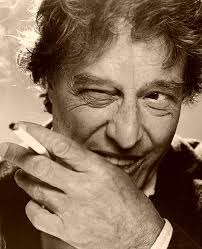 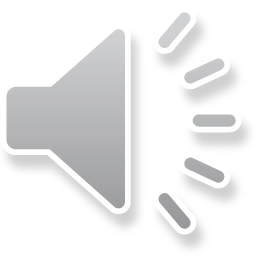 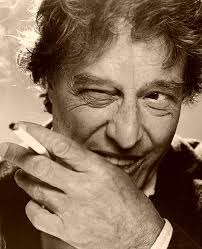 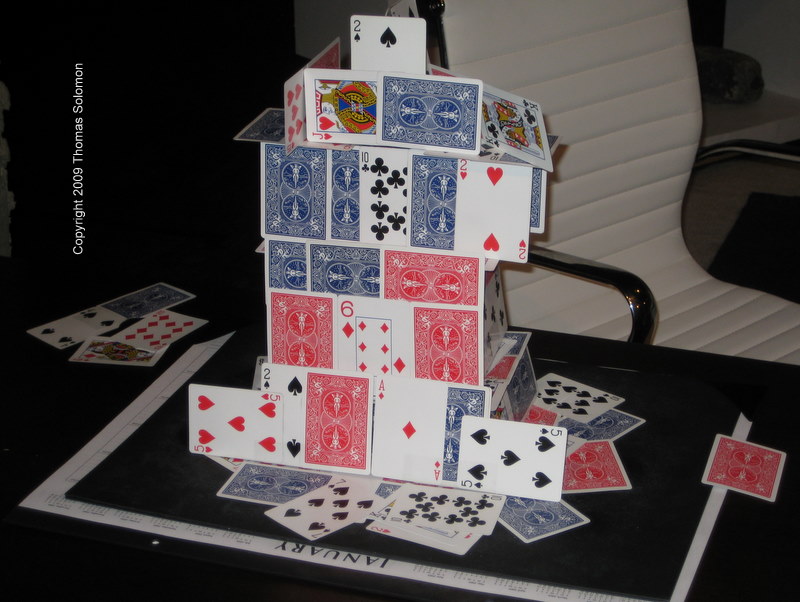 ‘The Real Thing’ by Tom Stoppard
2009 at the Belfry
https://www.youtube.com/watch?v=n250Cj97ylY
‘The Real Thing’ by Tom Stoppard
at Writers' TheatreDirected by Artistic Director Michael Halberstam
https://www.youtube.com/watch?v=_BF--ZqDnv8
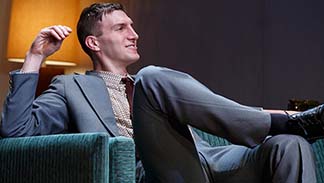 Breau
[Speaker Notes: Alex Breaux as Brodie]
Tom Stoppard and Charlie Rose
https://www.youtube.com/watch?v=eoSnabj-Cc4
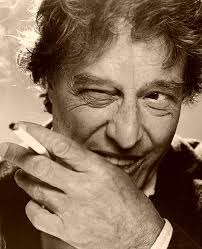 Darkside of the Moon
Pink Floyd
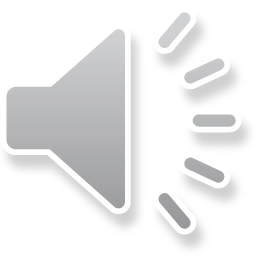 Darkside of the Moon
Pink Floyd